OP JAN AMOS KOMENSKÝ
Programové období 2021 – 2027, 1. 6. 2022, Ministerstvo školství, mládeže a tělovýchovy
Vykazování personálních 
šablon v OP JAK

přechod z vykazování „měsíčního úvazku“ 

na vykazování „člověkohodiny“
Co je produktivní hodina („člověkohodina“)?
skutečně odpracovaná hodina, za kterou náleží zaměstnanci mzda/plat či odměna z dohody, nebo hodina, za kterou zaměstnanci náleží náhrada mzdy/platu např. náhrada mzdy za pracovní neschopnost hrazená zaměstnavatelem vyjma hodin státních svátků, dovolené
CO OBSAHUJE cena jedné „člověkohodiny“
Náklady na hrubou mzdu (průměr za ČR)
Zákonné odvody zaměstnavatele
Paušální náklady

+ „zálohu na dovolenou a státní svátek“

Náklady na člověkohodinu ≠ hodinová mzda
„metoda“ 1720 – proč limit 1720
1720 je statistická hodnota čistého fondu pracovní doby, kdy zaměstnanec skutečně vykonává práci (nečerpá dovolenou, státní svátek), na úrovni EU

1720 člověkohodin = 12 „superhrubých mezd“ 				   + další náklady
Žádost o podporu – kalkulačka šablon
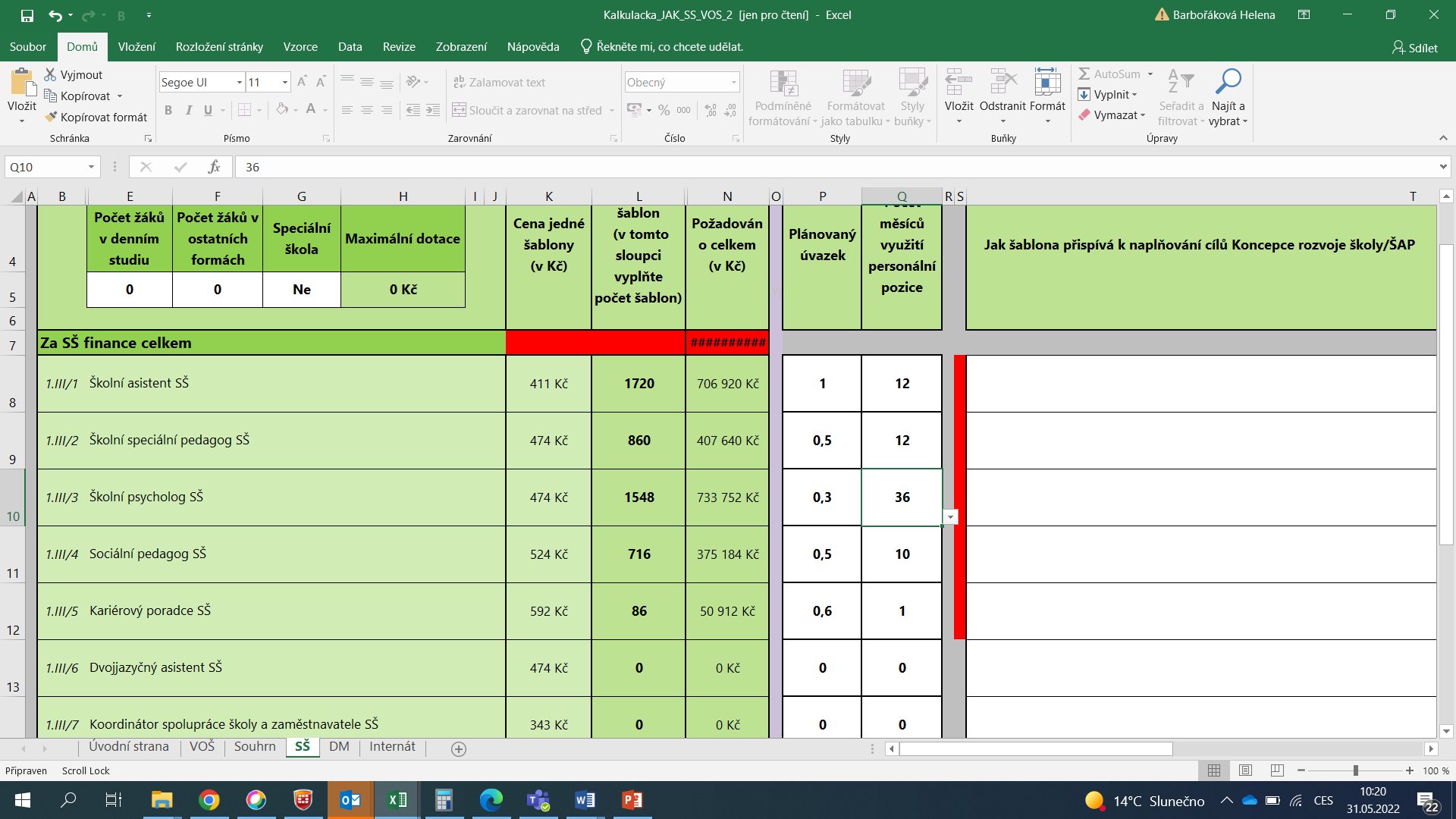 Co je nutné dodržet v pracovní smlouvě- co má vliv na výpočet limitu „skutečně odpracovaných hodin“
Úvazek
Délka trvání pracovního vztahu
snížený úvazek/pracovní vztah trvá kratší dobu než 12 měsíců (24 měsíců, 36 měsíců) =  lze čerpat pouze alikvotní část 



V případě, že v průběhu čerpání dojde ke změně (úvazek/délka smlouvy je nutné upravit i daný limit – nejedná se o změnu – vyčíslení nedočerpání)
Vykazování „člověkohodin“ – evidence pracovní doby
Evidence pracovní doby ≠ evidence docházky

Zaměstnavatel má povinnost evidovat pracovní dobu 
Forma evidence není zákoníkem práce daná
Je nutné zvolit takovou formu evidence, kterou bude možné prokazatelně předložit pracovní dobu zaměstnanců, např. inspektorátu práce

-> Evidence musí být přehledná a průkazná
Co se do „člověkohodina“ nepočítá
Čerpání hodin dovolené
Státní svátky
Jako produktivní hodinu nelze vykázat odpracovanou hodinu nebo hodinu, za kterou zaměstnanci náleží náhrada mzdy/platu hrazená zaměstnavatelem v případě, že zaměstnavatel obdržel refundaci nákladů na tuto hodinu(y) ze strany jiného subjektu (např. refundace mzdy/platu zaměstnavateli ze strany ČSSZ, a to v souvislosti s pracovním volnem zaměstnance souvisejícím s akcí pro děti a mládež)


Nemocenská nad 14 dní
Ošetřování člena rodiny (od prvního dne)
Neplacená dovolená
Co se do „člověkohodin“ počítá (příklady)
Skutečně odpracovaná hodina 
hodina odpracovaná na pracovišti
hodina odpracovaná na „home office“
hodina odpracovaná na služební cestě
hodina „nemocenské“ do 14 dnů
hodina překážek na straně zaměstnance/zaměstnavatele
(svatba, lékař, doprovod dítěte k lékaři atp.)
Co dělat v realizaci v rámci ZoR, když mi odejde současný zaměstnanec?
Mohu jej nahradit 1:1 (nový zaměstnanec na stejný úvazek, pracovní smlouvy na sebe navazují např. jedna ukončena k 31. 5. 2022 a nová navazující od 1.6. 2022)
Pokud nastoupí nový zaměstnanec později – tedy vzniká proluka, musí dojít k přepočtu limitu (za dobu kdy není uzavřen žádný pracovní vztah není možné aby „nabíhal“ limit)
DĚKUJI VÁM ZA POZORNOST

Ing. Helena Viktorie Barbořáková
Helena.Barborakova@msmt.cz 

Další informace o OP JAN AMOS KOMENSKÝ (2021-2027) 
jsou dostupné na webových stránkách https://OPJAK.cz/